POLSKA IZBA GOSPODARCZA ELEKTROTECHNIKI
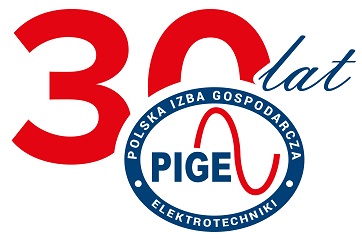 członek
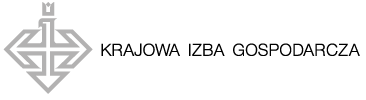 Spis treści
Czym jest PIGE ?
Obszar aktywności i współpracy PIGE
Polska Elektrotechnika
Czym jest PIGE ?
POLSKA IZBA GOSPODARCZA ELEKTROTECHNIKIjest organizacją samorządu gospodarczego i reprezentuje następujące branże polskiego przemysłu, usług i handlu:
producentów kabli,
producentów osprzętu instalacyjnego i narzędzi dla elektromonterów,
producentów silników elektrycznych i transformatorów, 
producentów korytek i rur osłonowych do kabli,
producentów osprzętu odgromowego,
producentów opraw oświetleniowych i źródeł światła,
producentów aparatury elektrycznej,
zrzeszenia dystrybutorów sprzętu elektrycznego.
Zarząd Polskiej Izby Gospodarczej Elektrotechniki
Prezes:Marek Wajszczyk (TECHNOKABEL) Warszawa
V-ce prezes:Janusz Nowastowski (ELNOWA) Bydgoszcz
V-ce prezes:Radosław Kohut (ELKO-BIS) Wrocław
V-ce prezes :Piotr Pętlak (ERKO) Jonkowo k. Olsztyna
Sekretarz:Piotr Kozakiewicz (ELTRIM KABLE) Ruszkowo
Członek:Krawczyński Łukasz ( Eurotrafo) Skierniewice
Członek: Kuchciński Krystian (Consultex) Szczecin
Członek:Kuchta Piotr (Boplast) Lębork
Członek:Lach Grzegorz (Tele-Fonika Kable) Kraków
Członek:Majchrowicz Janusz (ERGOM)Łódź
Członek:Marek Palka (SIMECH) Oświęcim
Członek:
   Nowak Marek ( MANEX) Kraków
Członek:
   Słowikowski Maciej (ELMARK) Tarnów
Komisja Rewizyjna
Przewodniczący:Manikowski Marek (MARMAT) Jasin k. Poznania
Sekretarz:Cisek Wojciech (SPAMEL) Twardogóra
Członek:Włoch Piotr (TECHNODIAMENT) Warszawa

Biuro Izby
Ul. M. Piotrowskiego 11 lok.30
85-098 Bydgoszcz
Dyrektor Biura
Janusz Nowastowski
Czym jest PIGE ?
TWORZYMY SAMORZĄD GOSPODARCZY

Izba zrzesza już ponad 80 firm członkowskich i budzi coraz większe uznanie za podejmowane działania w środowisku przemysłu elektrotechnicznego.

Jesteśmy członkiem Krajowej Izby Gospodarczej.

Nasze wspólne działania dotyczą wielu obszarów przydatnych każdemu podmiotowi gospodarczemu, a trudnych do podejmowania indywidualnie
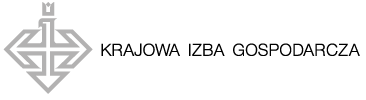 Członkowie Izby
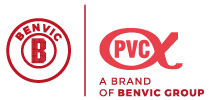 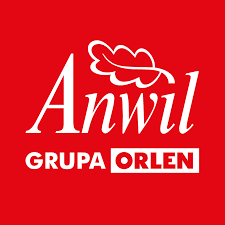 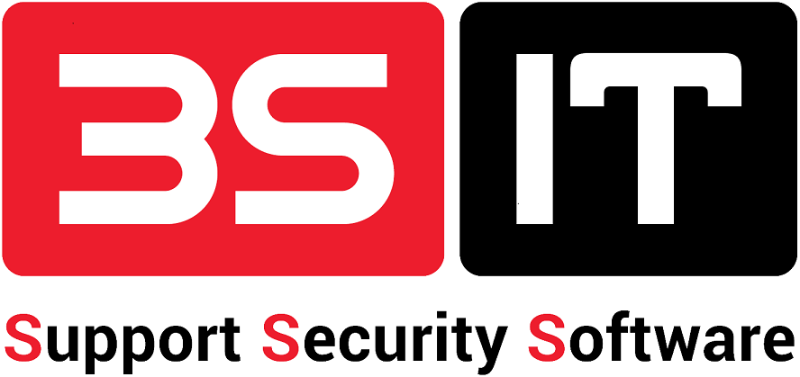 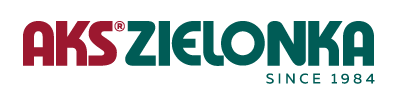 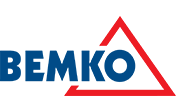 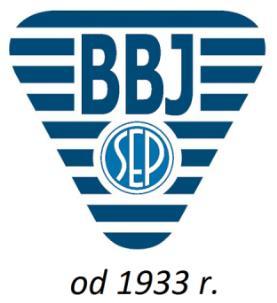 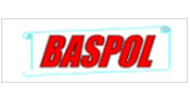 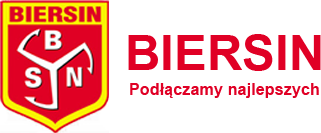 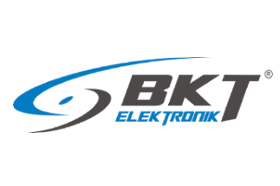 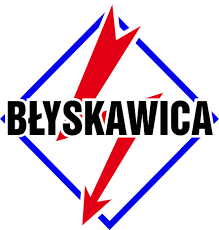 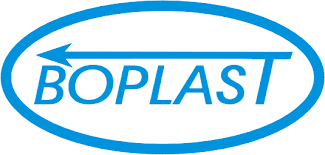 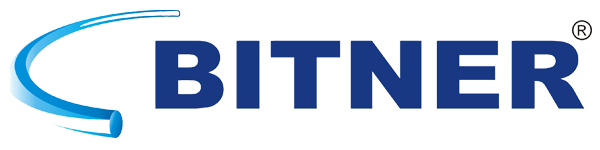 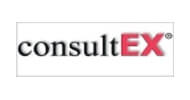 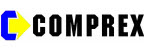 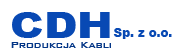 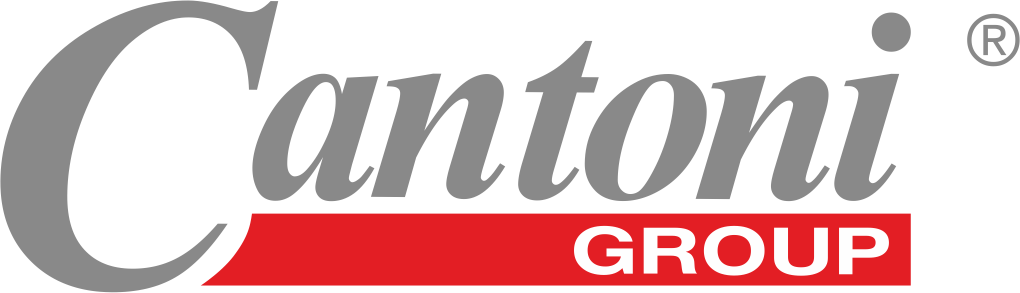 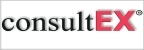 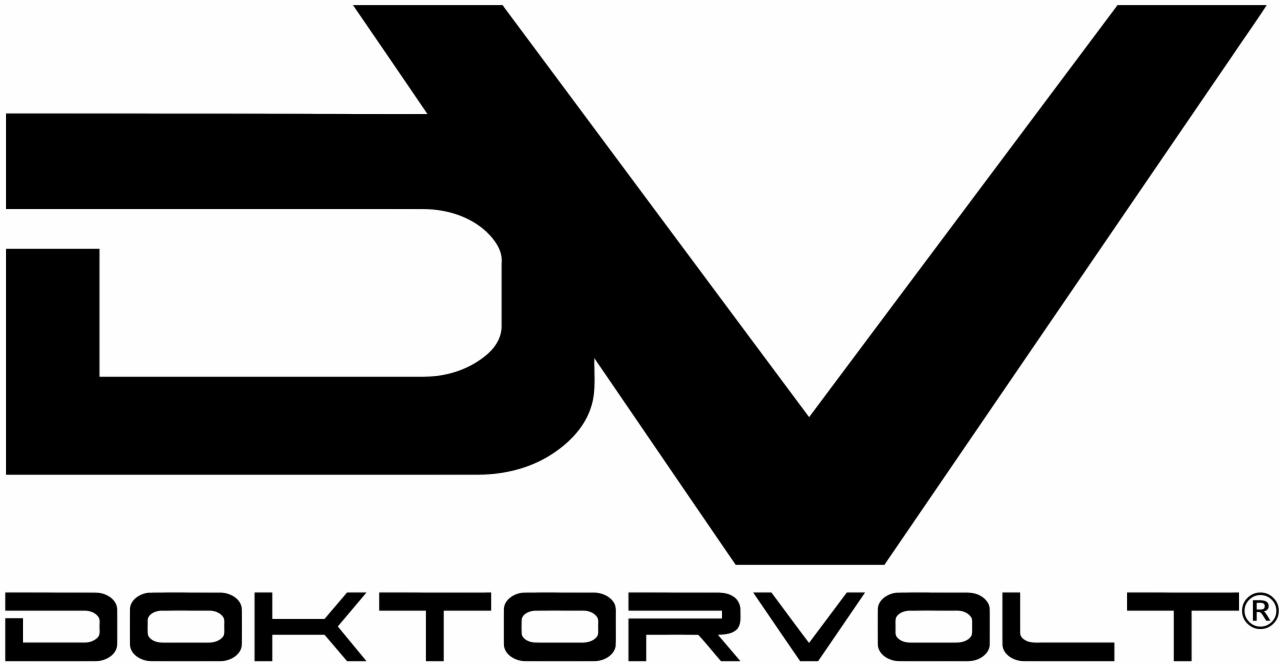 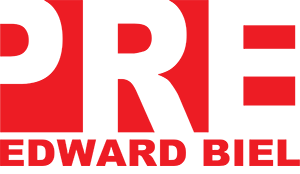 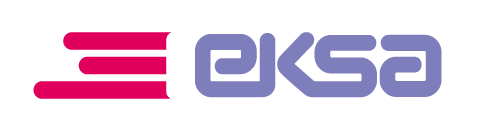 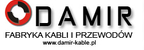 Członkowie Izby
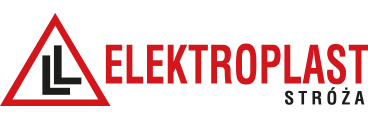 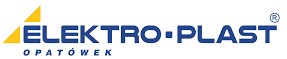 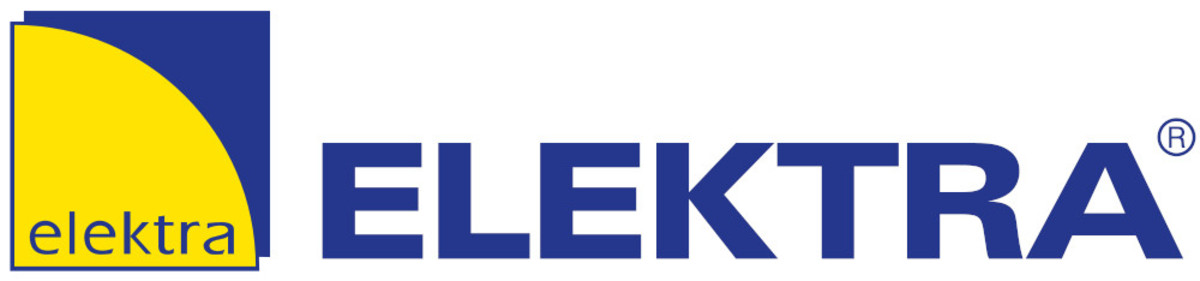 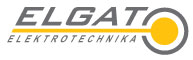 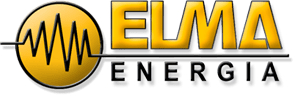 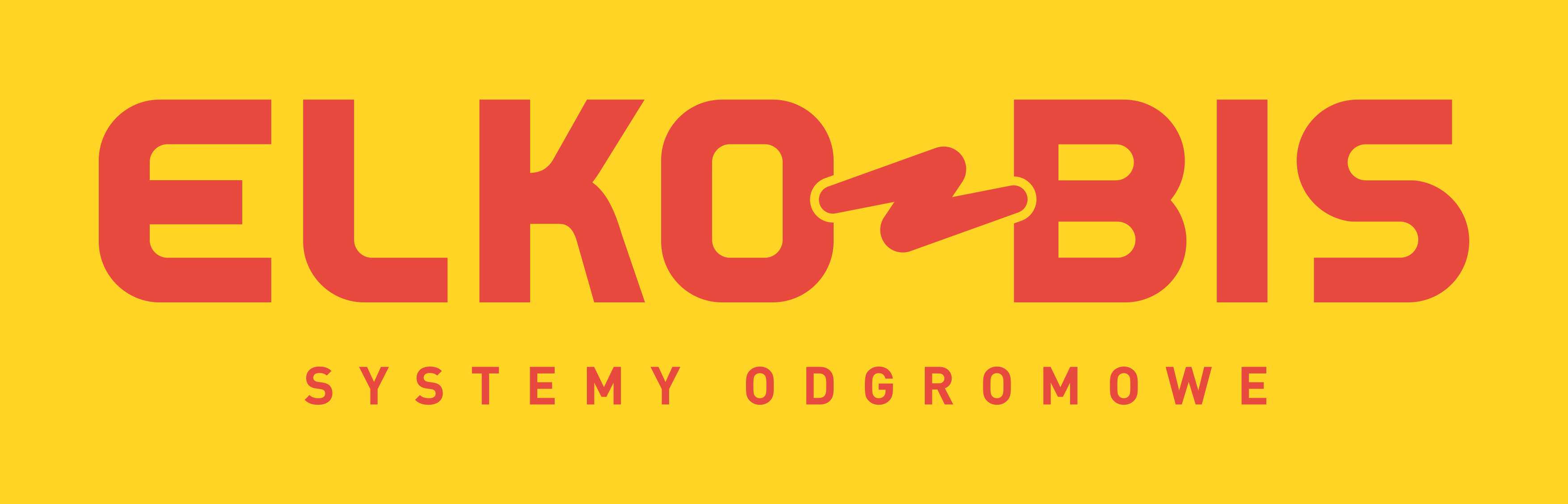 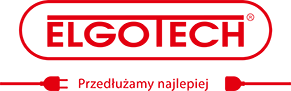 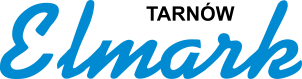 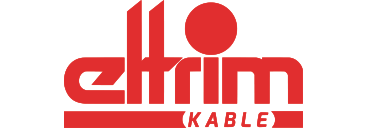 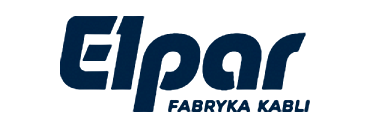 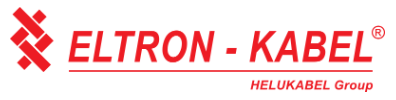 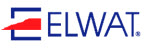 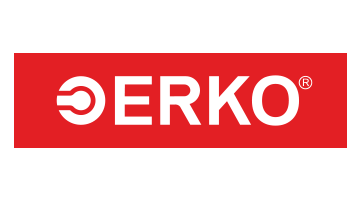 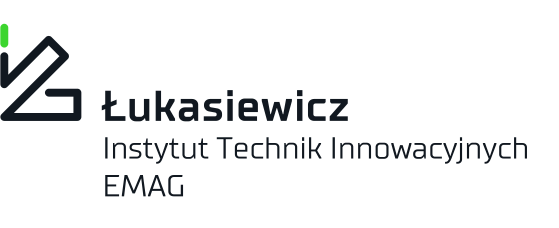 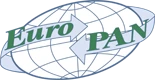 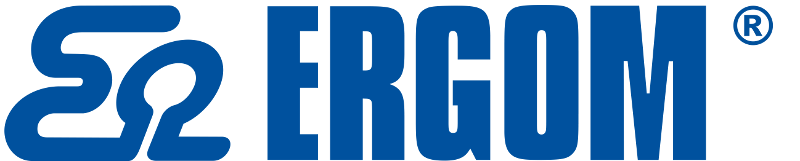 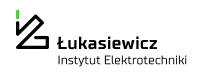 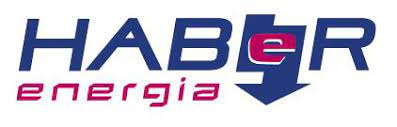 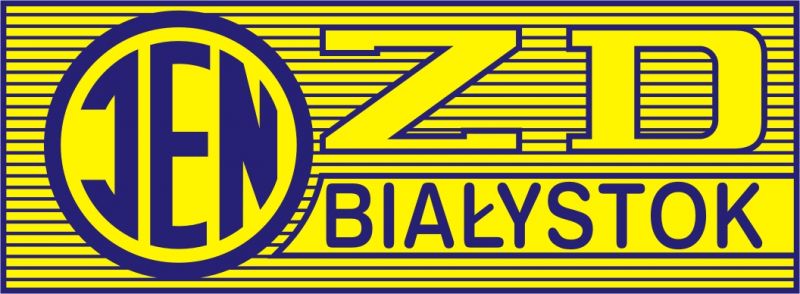 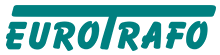 Członkowie Izby
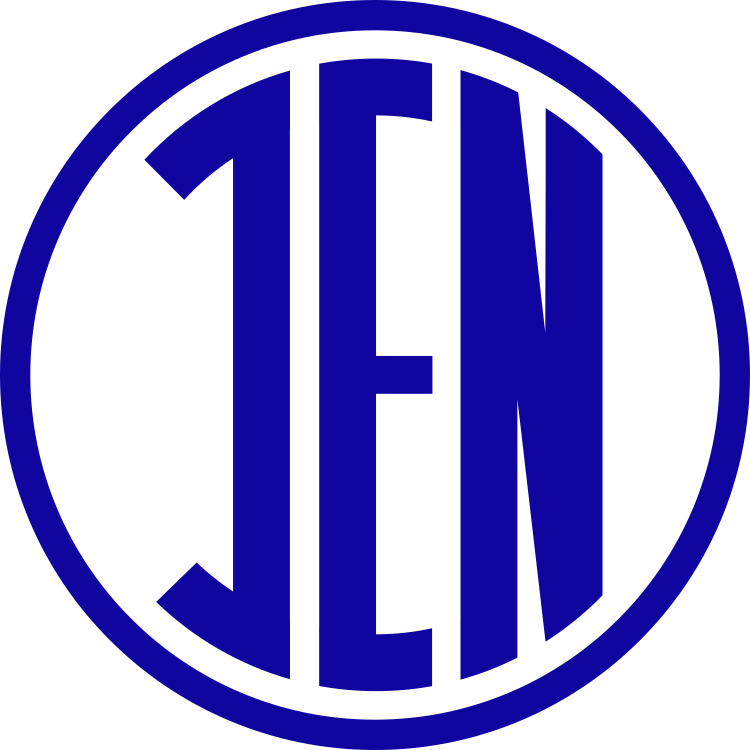 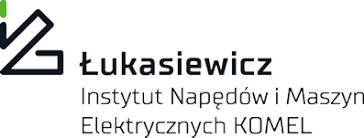 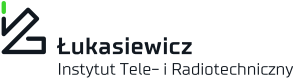 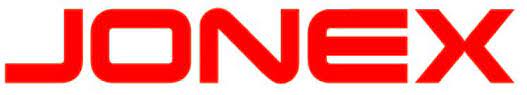 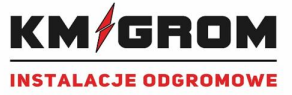 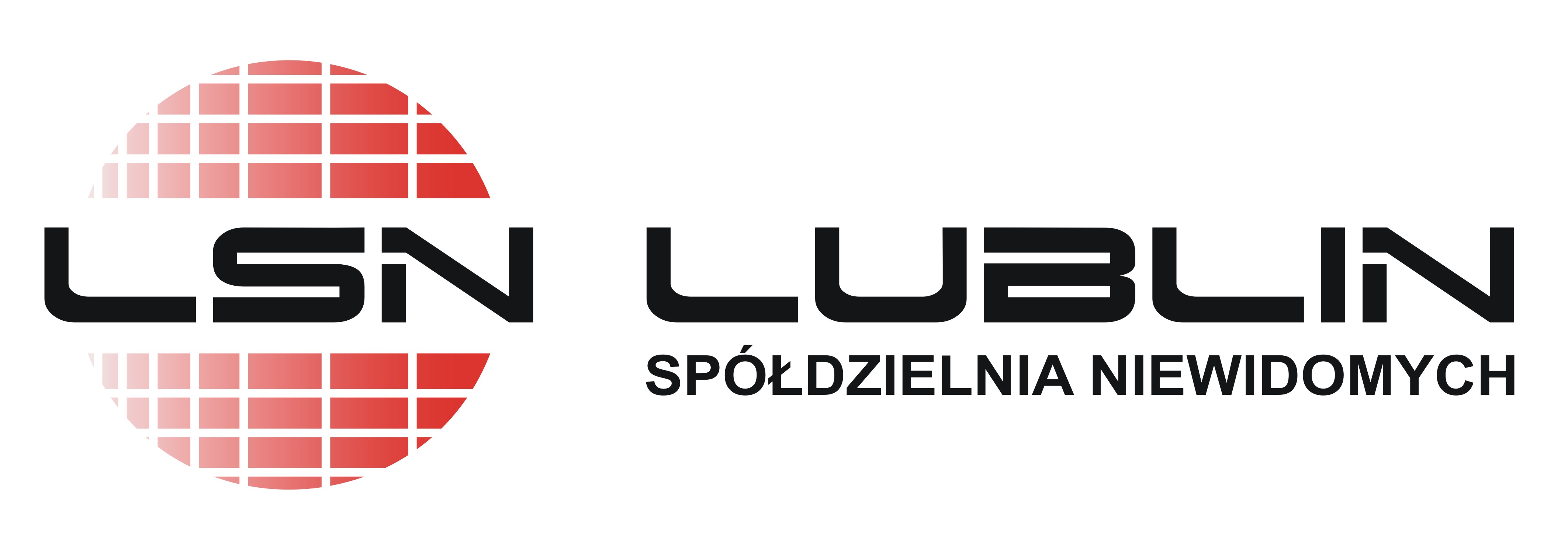 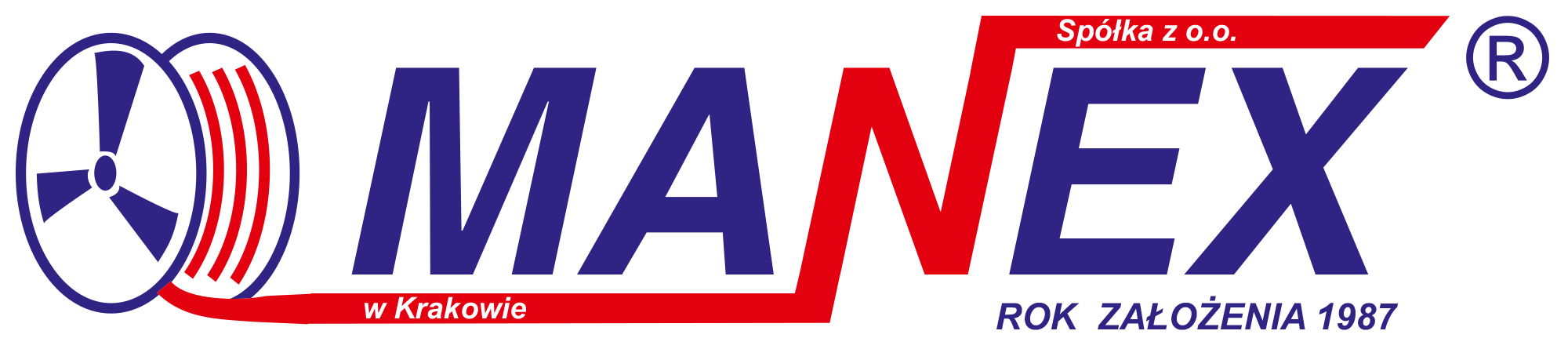 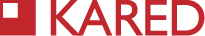 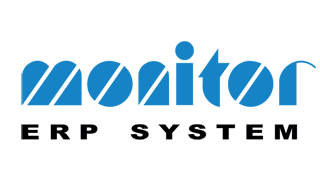 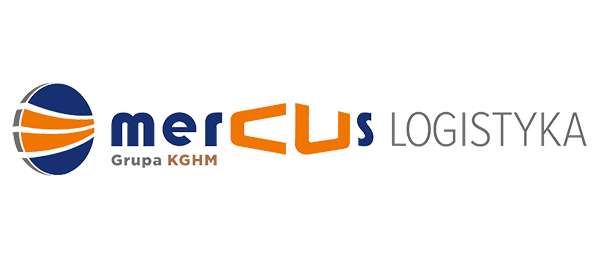 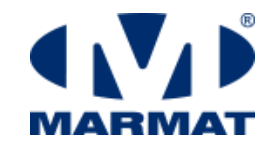 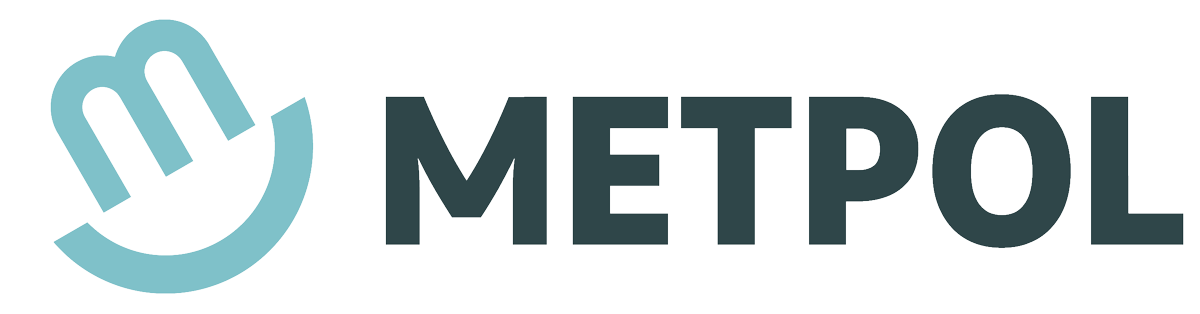 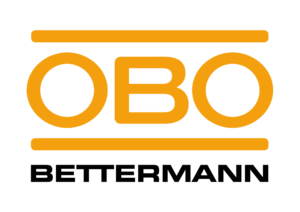 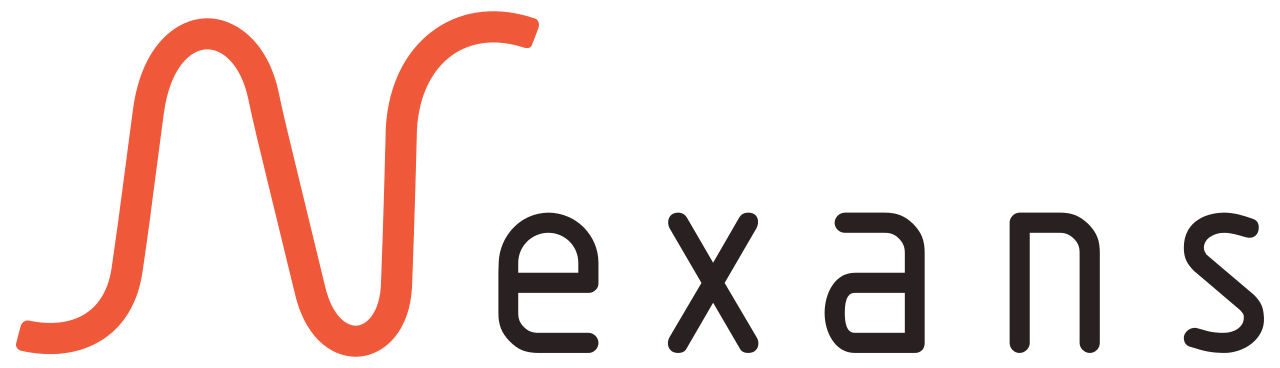 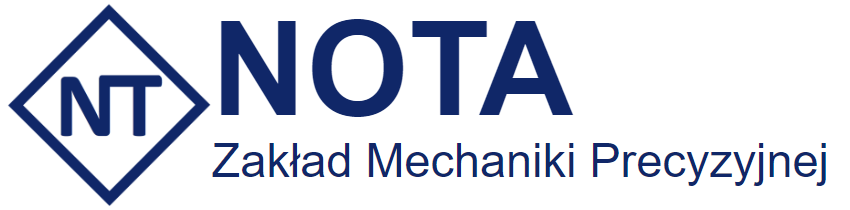 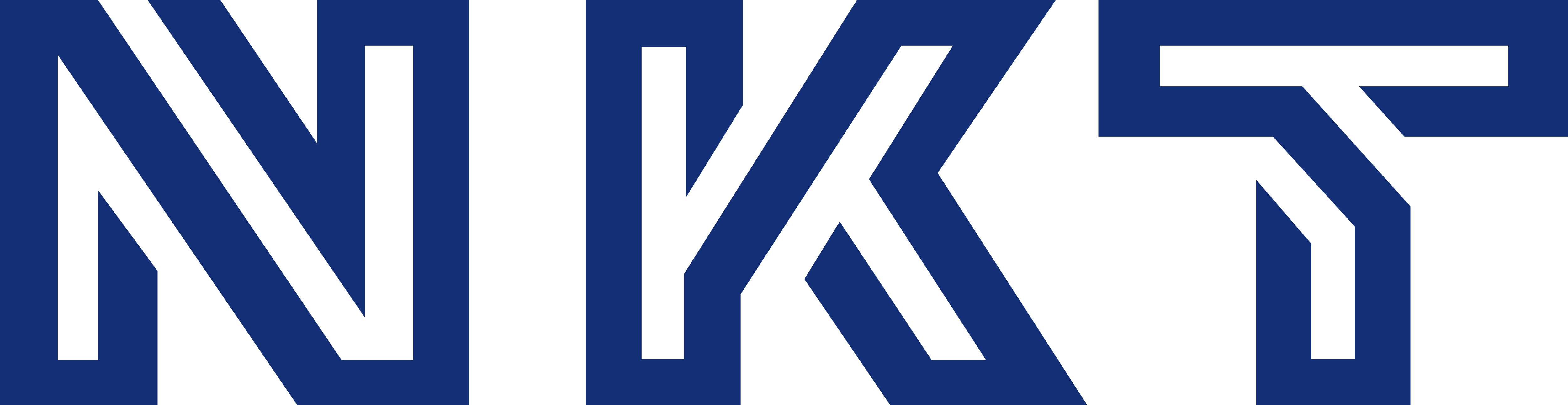 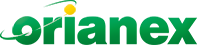 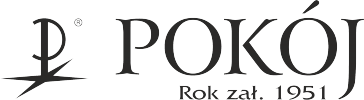 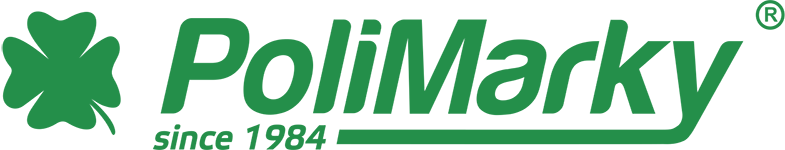 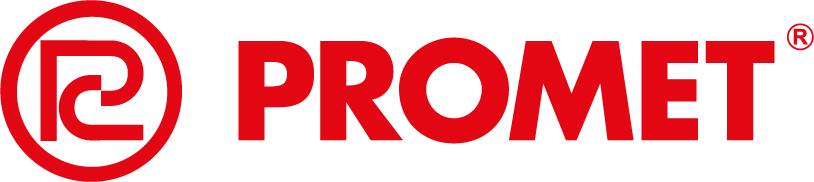 Członkowie Izby
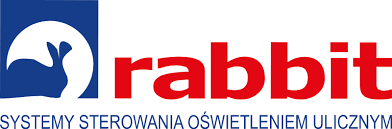 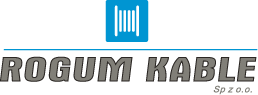 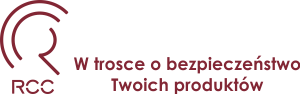 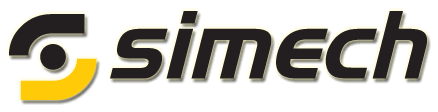 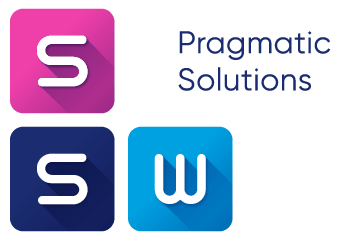 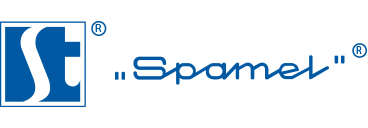 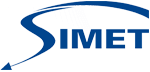 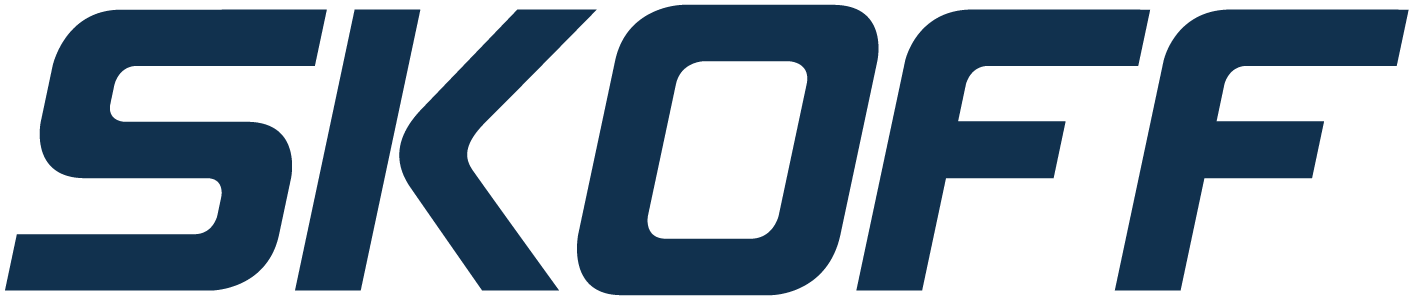 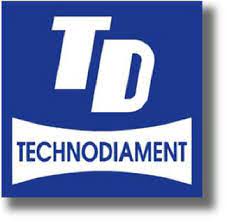 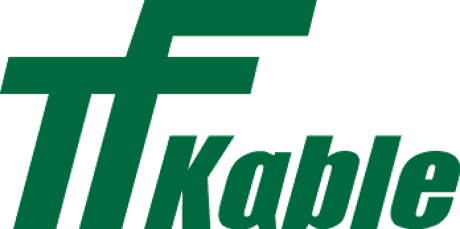 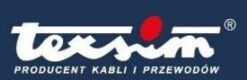 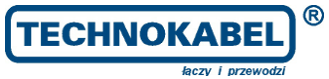 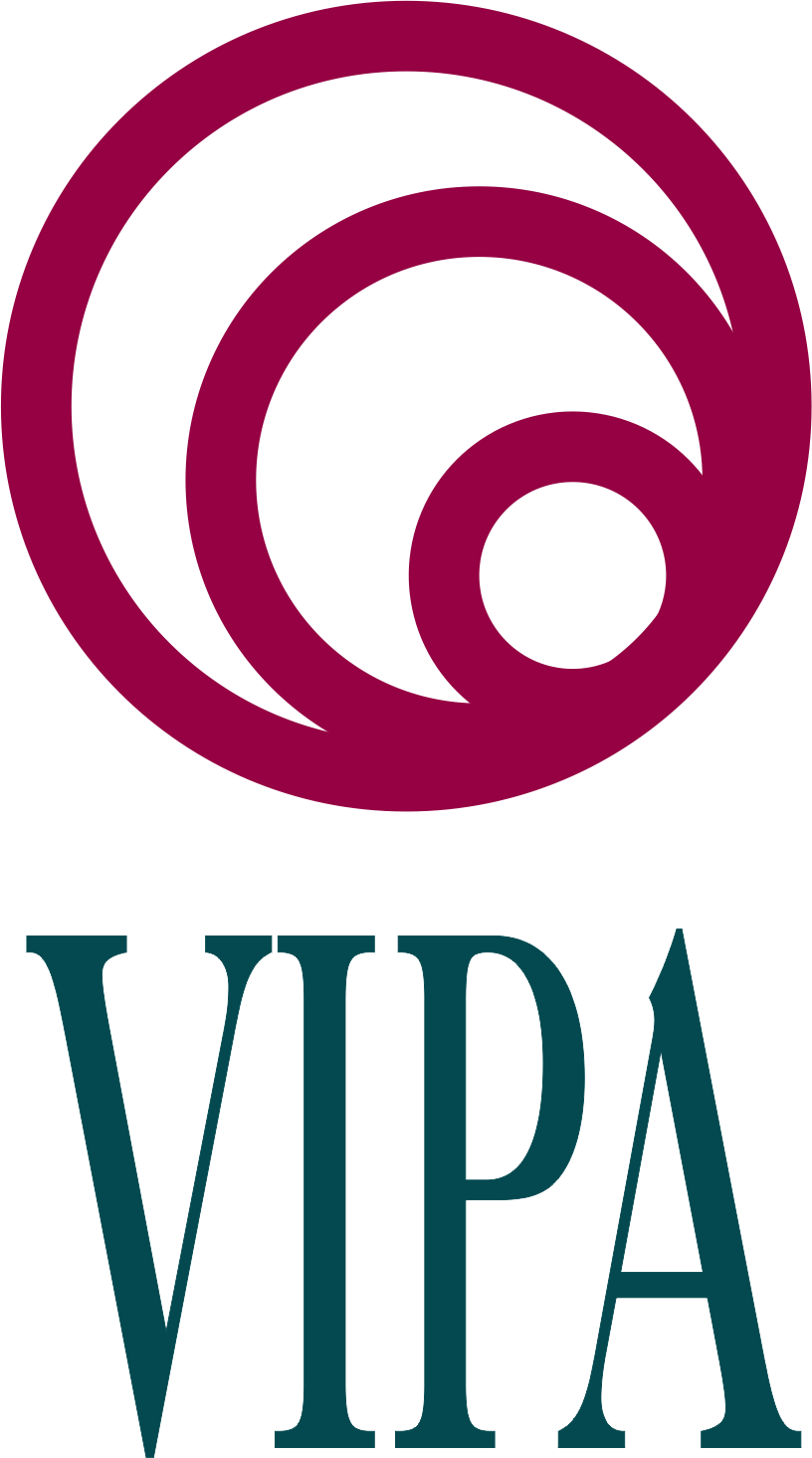 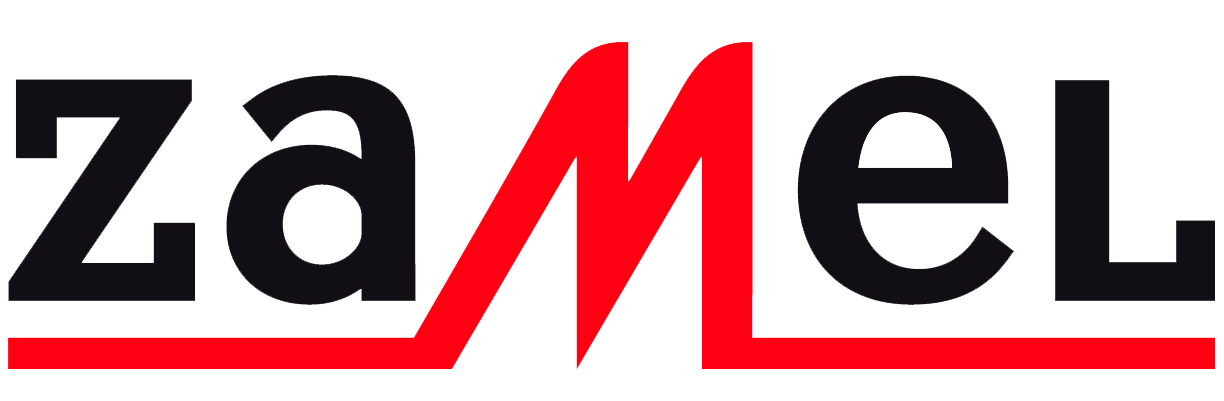 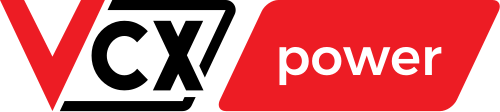 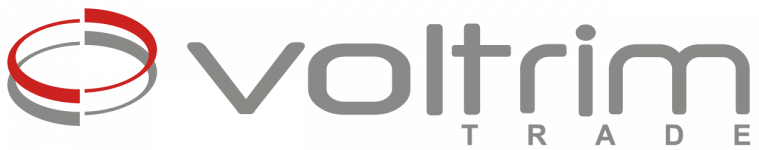 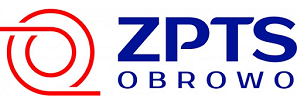 Członkowie Izby
Członkowie Izby o zbliżonych profilach produkcyjnych lub usługowych tworzą stałe 
 sekcje branżowe
 o dużej samodzielności w kreowania kierunków działalności.

Do rozwiązywania konkretnych problemów lub wydania opinii
powoływane są 
zespoły problemowe .
Sekcje branżowe Izby
Sekcja producentów i importerów kabli i przewodów,
Sekcja producentów i importerów osprzętu elektrycznego, aparatury i narzędzi,
Sekcja producentów i importerów oświetlenia, 
Sekcja producentów i importerów transformatorów i silników,
Sekcja producentów i importerów maszyn, materiałów dla przemysłu,
Sekcja producentów rozdzielnic elektrycznych, przedłużaczy i wiązek kablowych,
Sekcja instytutów, laboratoriów i mediów branżowych.
Obszar aktywności i współpracy PIGE
Stowarzyszenie Elektryków Polskich:
podejmowanie wspólnych inicjatyw umacniających środowisko elektryków i przemysł elektrotechniczny;
programy unijne –partnerski wniosek unijny Longlife Learning Programme- kwalifikacje europejskie elektryków
utworzenie ośrodka monitorowania wypadków spowodowanych wadliwymi instalacjami elektrycznymi oraz odbioru powykonawczego instalacji –www.FISUEL.org;
wspólne misje gospodarcze i wystawy targowe.

Polski Komitet Normalizacji:
nowelizacja ustawy o normalizacji;
delegowanie przedstawicieli do Komitetów Technicznych;
wywieranie wpływu na normalizację europejską.
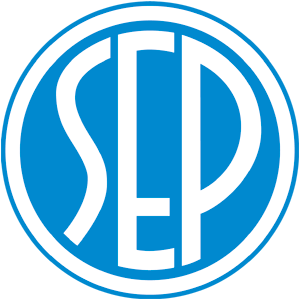 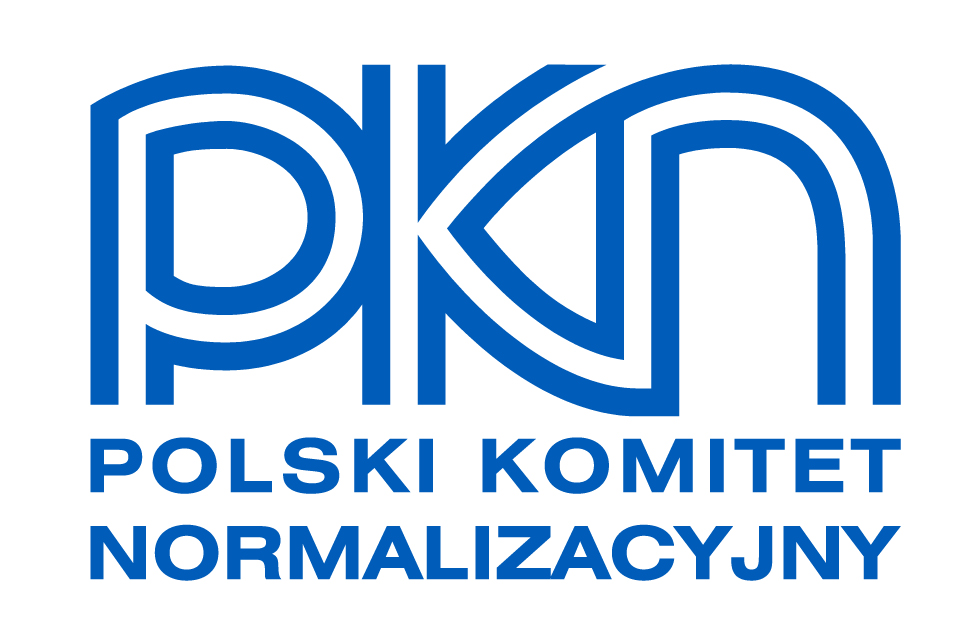 Obszar aktywności i współpracy PIGE
Urząd Patentowy Rzeczpospolitej Polskiej:
wspólna działalność szkoleniowa dla popularyzacji wiedzy o własności przemysłowej i rozwoju prac patentowych.

Ministerstwo Rozwoju i Technologii:
stałe prace nad aktualizacją analizy sektorowej przemysłu elektrotechnicznego;
opiniowanie projektów aktów prawa gospodarczego;
interwencje w innych ministerstwach w sprawach podatkowych, prawa budowlanego, nadużywania pozycji monopolistycznych.
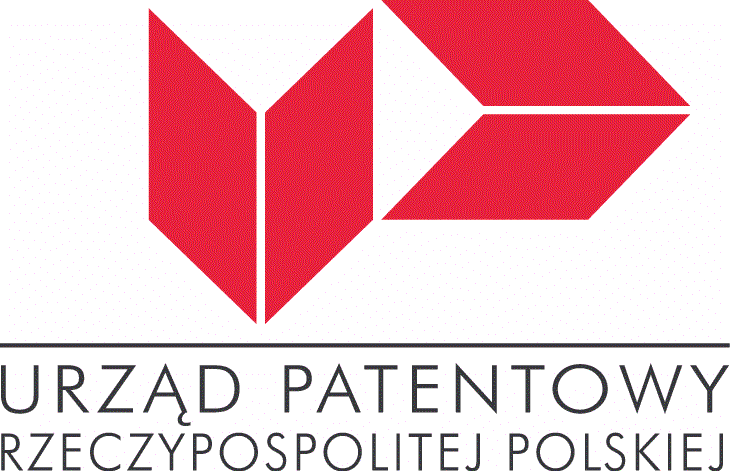 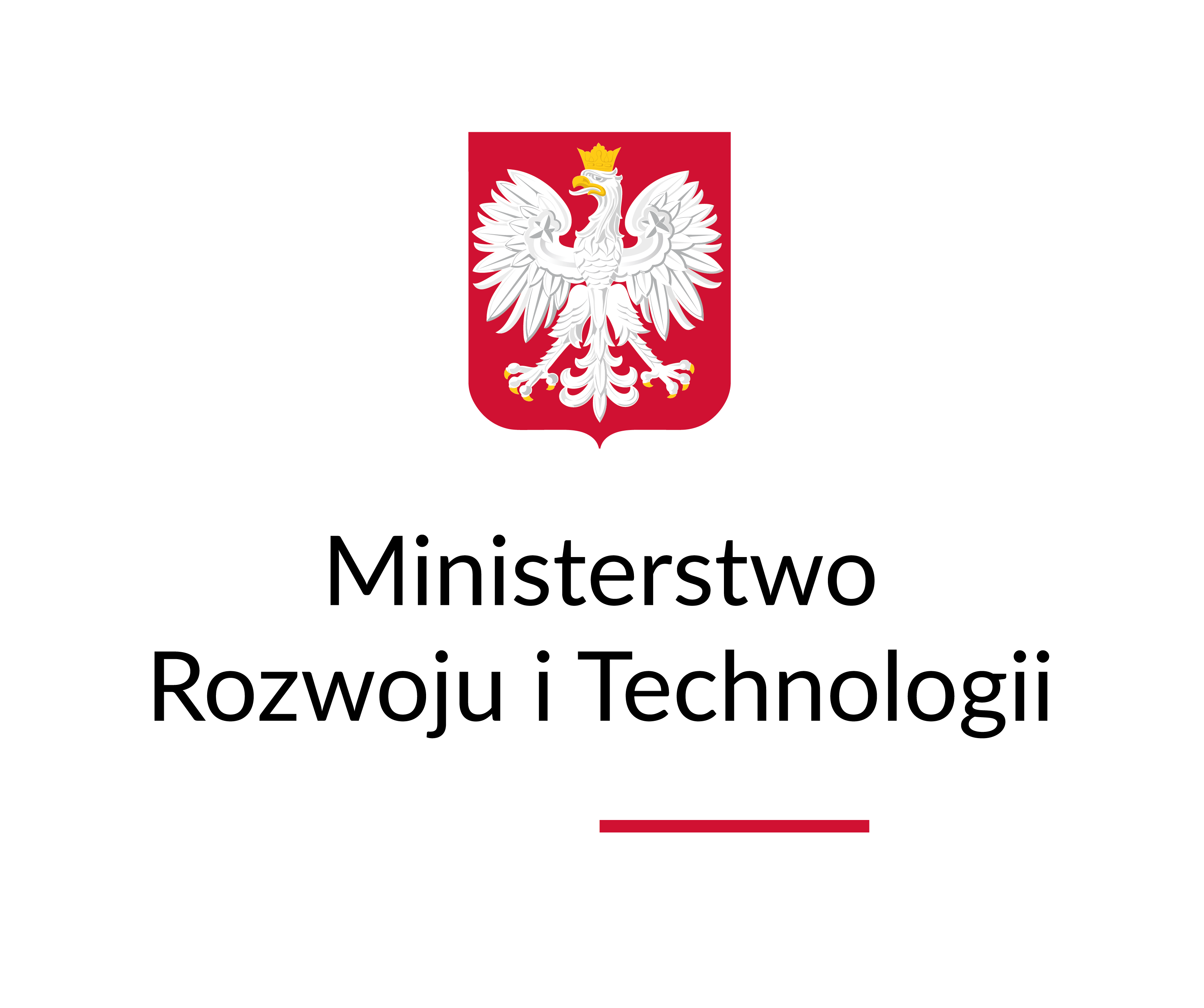 Obszar aktywności i współpracy PIGE
Krajowa Izba Gospodarcza:
wspólne tworzenie silnego  polskiego samorządu gospodarczego jako partnera władz państwowych 
współpraca z bratnimi izbami z przemysłu elektronicznego i elektromaszynowego

Urząd Ochrony Konkurencji i Konsumentów:
aktywny nadzór rynku elektrycznego dla ochrony polskich producentów;
walka z bezprawnym używaniem znaku CE na wyrobach nie spełniających podstawowych wymagań bezpieczeństwa.
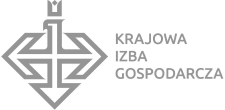 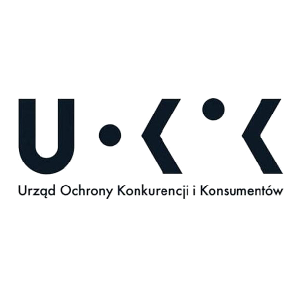 Obszar aktywności i współpracy PIGE
CEMEP:
aktywne członkostwo w organizacji zrzeszającej stowarzyszenia z 11 krajów europejskich, reprezentujące producentów silników elektrycznych 

CENELEC:
wpływ na normalizację europejską poprzez wspieranie wyłonionych i delegowanych polskich przedstawicieli.
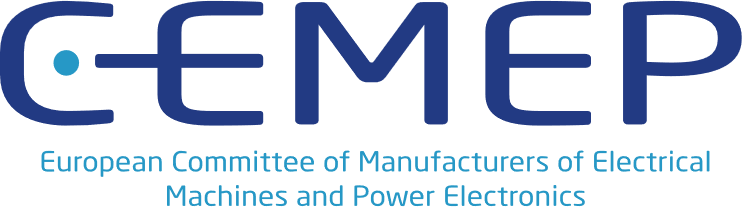 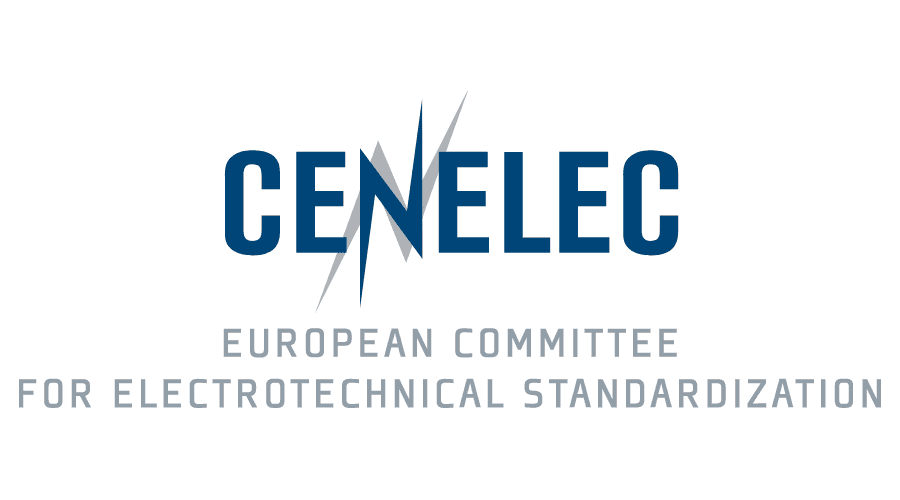 Obszar aktywności i współpracy PIGE
PIGE obejmuje patronatem honorowym oraz funduje nagrody na następujących targach:
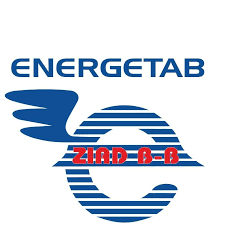 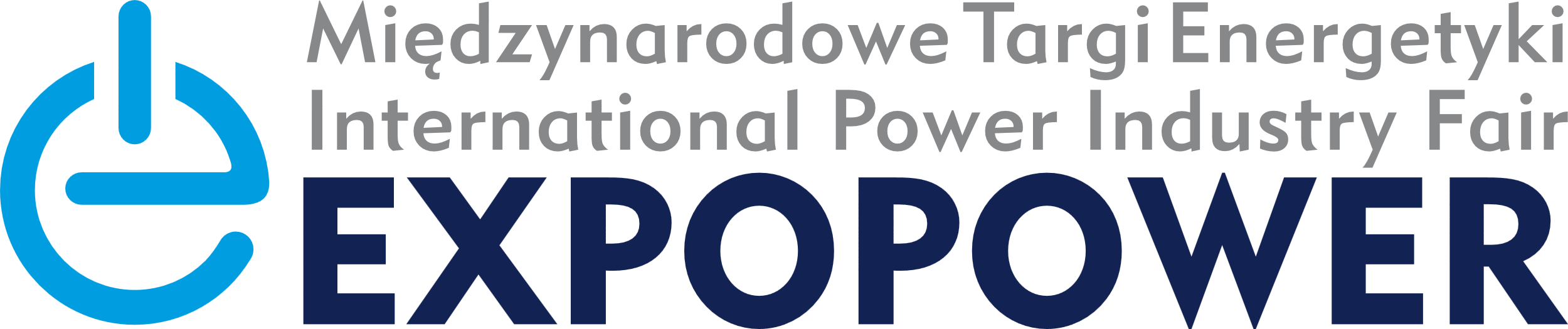 Poznań
Bielsko-Biała
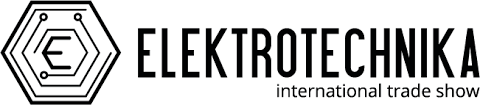 Warszawa
Obszar aktywności i współpracy PIGE
PIGE propaguje wśród swoich członków następujące imprezy targowe:
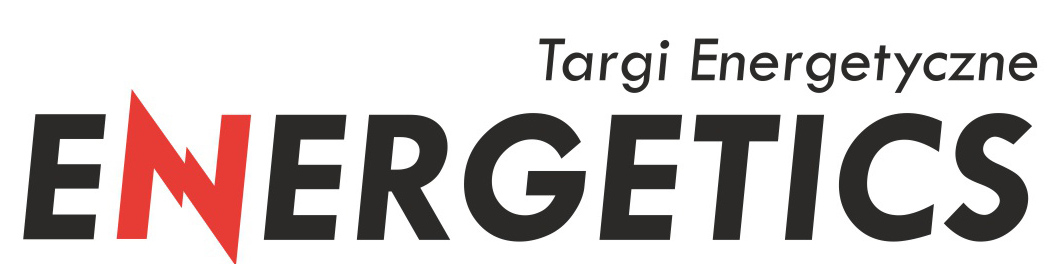 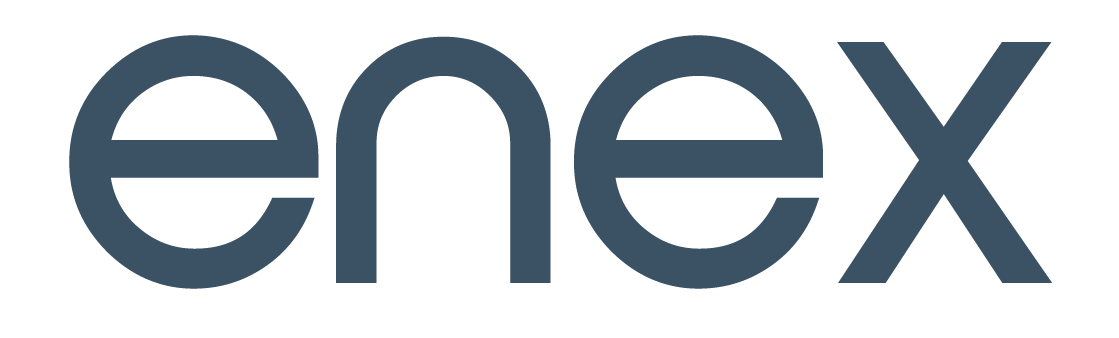 Kielce
Lublin
Polska Elektrotechnika
PIGE zamierza reprezentować polską elektrotechnikę bez względu na własność narodową kapitału ją tworzącą - decydujące jest miejsce lokalizacji firm – Polska.

Elektrotechnikę definiujemy na użytek izby jako branżowy obszar gospodarczy pomiędzy elektroniką, telekomunikacją i informatyką z jednej strony, a energetyką z drugiej strony.
Polska Elektrotechnika
Według danych GUS istnieje około 430 firm produkcyjnych  zatrudniających powyżej 10 osób - jest to przemysł elektrotechniczny.
Cały sektor elektrotechniczny obejmujący również firmy usługowe elektroinstalacyjne oraz handel hurtowy liczy ponad 10.000 firm.
Jak w całej gospodarce polskiej w 95% są to mikro-firmy o zatrudnieniu do 10 osób.
Laur JakościPolskiego Przemysłu Elektrotechnicznego
Konkurs organizowany przez PIGE skierowany jest do firm z przewagą polskiego kapitału, dla których na	drzędną ideą jest dbałość o jakość swoich produktów, usług oraz wdrożonych standardów zarządzania. 
Celem Konkursu jest wyłonienie liderów jakości i ich promocja oraz promocja działań.
Laureaci konkursu:
2020r. AKS Zielonka
2021r. - Elektra
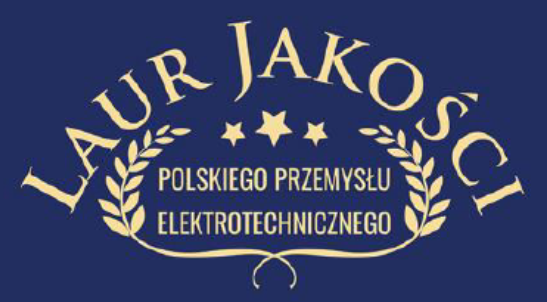 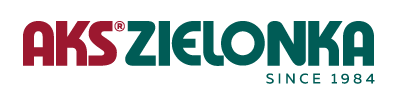 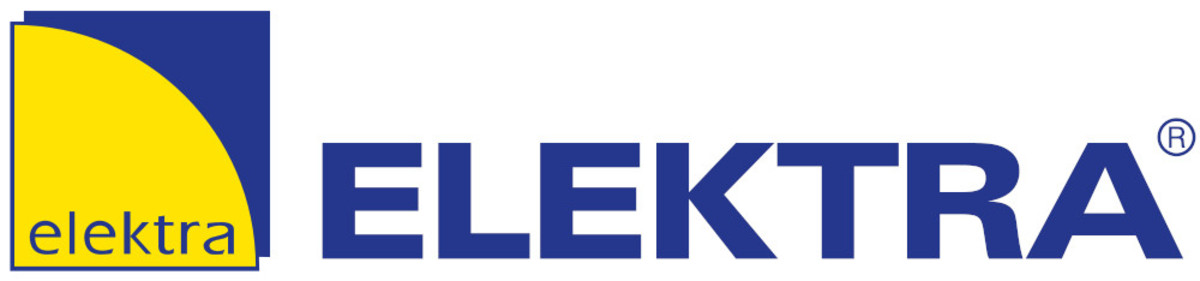 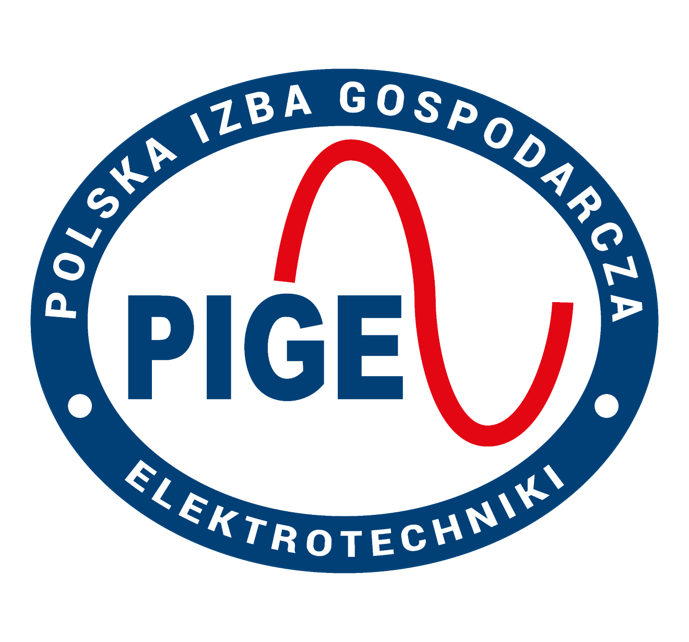 Zapraszamy do swojego grona wszystkie firmy pragnące działać zgodnie z kodeksem etycznym i przestrzegające norm technicznych.

Dużo więcej o naszej pracy samorządowej na stronie 

www.pige.com.pl
Jeśli Państwa firma pragnie dołączyć do grona członków PIGE należy:
1. Zapoznać się ze Statutem
	Statut Polskiej Izby Gospodarczej Elektrotechniki
2. Zapoznać się z uchwałą dotyczącą składek
	Uchwała Polskiej Izby Gospodarczej Elektrotechniki dot. składek członkowskich
	Uchwała Polskiej Izby Gospodarczej Elektrotechniki dot. składek członkowskich od roku 2023
3. Wydrukować i wypełnić Deklarację Członkowską, a jej skan przesłać na adres: biuro@pige.com.pl
	Deklaracja członka Polskiej Izby Gospodarczej Elektrotechniki
	Deklaracja członka wspierającego Polskiej Izby Gospodarczej Elektrotechniki

Dokumenty do pobrania ze strony       www.pige.com.pl
23
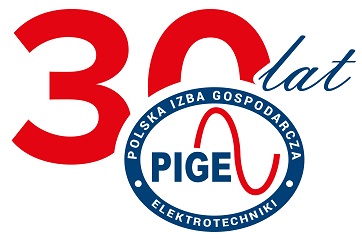 Dziękuję za uwagę !